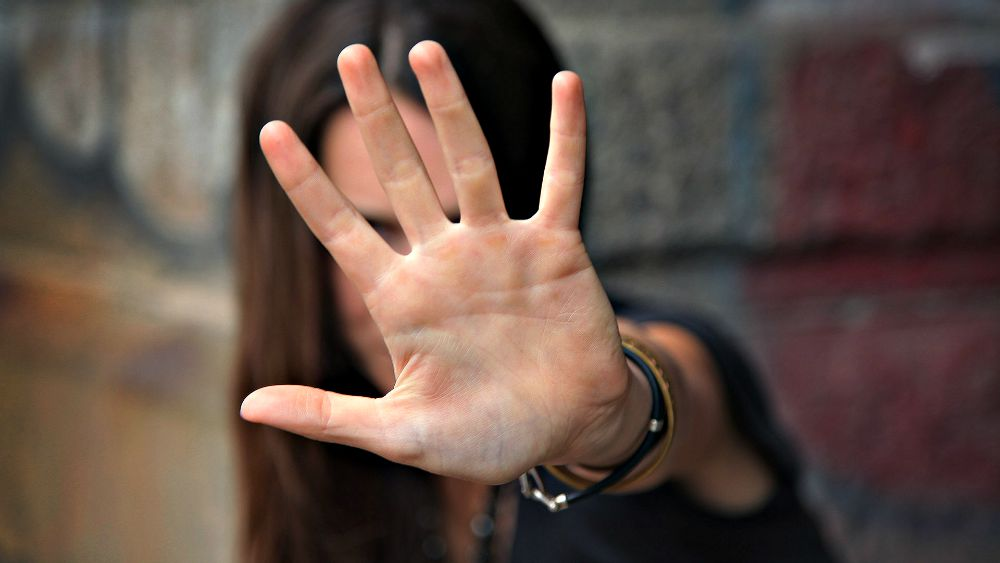 But I Don't Need the Gospel!
Romans 1:18–2:16
Preached by Dr. Andrew B. Spurgeon at Crossroads International Church Singapore • cicfamily.comUploaded by Dr. Rick Griffith • Singapore Bible CollegeThousands of files in 44 languages for free at BibleStudyDownloads.org
Objection 1
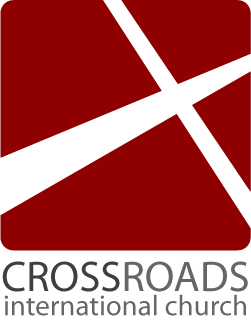 But, I don't need the Gospel! 
I am not a sinner.
Black
. . . I can be a good person without fear of hell-fire . . . Atheists who are out there, pretty much all the atheists I know do have a very strong moral compass . . . So the things you may consider sins, we don’t consider sin. But by and large the atheists I know are doing good even though they don’t believe in God . . . can you believe that?
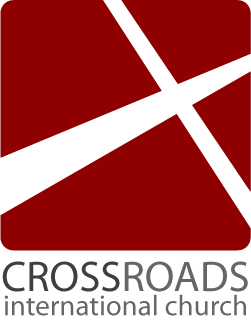 Objection 1
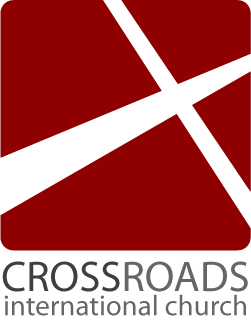 But, I don't need the Gospel! 
I am not a sinner.
Objection 1
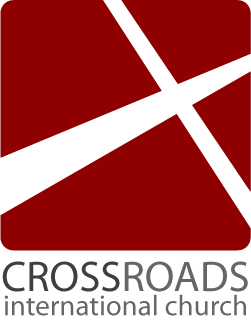 "The wrath of God is showing from heaven upon all those who are 'irreverent to God' and 'un-straight-forward' people who suppress the truth in their 'un-straight-forwardness'" 
(Rom 1:18).
Objection 1
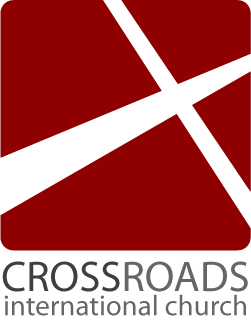 the wrath of God is showing
“irreverent to God” 
“un-straight-forward” 
who suppress the truth in their “un-straight-forwardness”
Objection 1
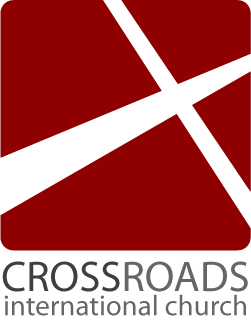 What’s the truth that they suppress?
The existence of God (1:19–23)
“Although they know God exists, they neither give glory to God nor thank Him.” Instead, they worship gods they create (sin).
God's Response
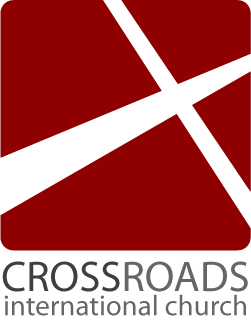 So God’s wrath is showing upon them. . . How?

God gave them over to their own desires of their hearts; they worship creatures  (1:24–25)
God's Response
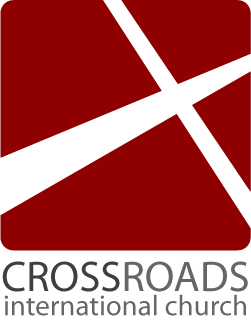 So God’s wrath is showing upon them. . . How?

2. God gave them over to dishonorable passions; they confuse gender identities   (1:26–27)
God's Response
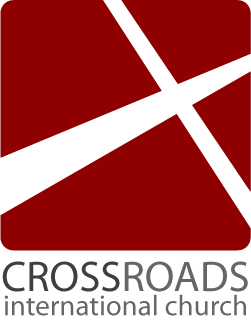 So God’s wrath is showing upon them. . . How?

3. God gave them over to thoughtless minds; they commit acts of wickedness and approve those who practice them 
(1:28–32)
Types of People
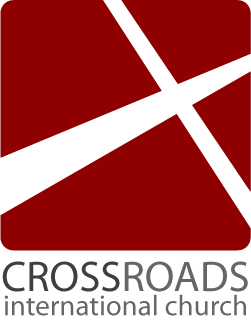 “irreverent to God” and “un-straight-forward” people
Objection 2
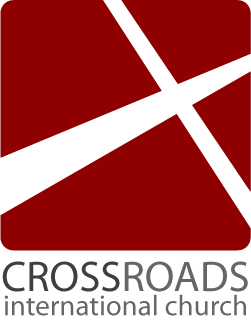 But, I don't need the Gospel! 
I am a saint!
Black
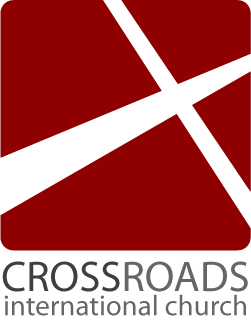 Objection 2
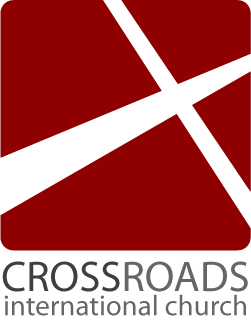 “You who pass judgment on someone else, for at whatever point you judge another, you are condemning yourself, because you who pass judgment do the same things” (2:1).
God's Response
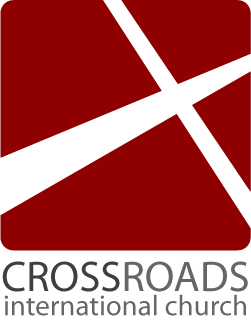 But, “God’s judgment against those who do such things is based on truth” (2:2).

So, those who judge others, but do the same act, will not escape God’s judgment (2:3).
God's Response
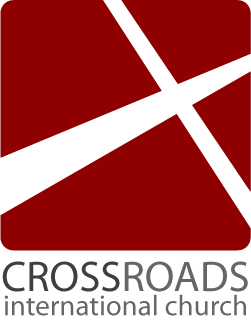 So, what’s their crime?
Showing contempt for God’s kindness (2:4).

“God will repay each person according to what they have done” (2:5-6).
God's Response
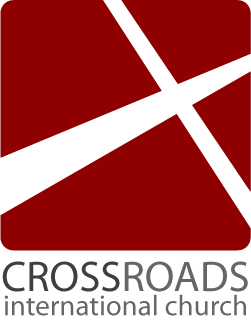 To those who seek immortality, He will give life (2:7)

To those who seek their own self and reject truth, punishment (2:8)
God's Response
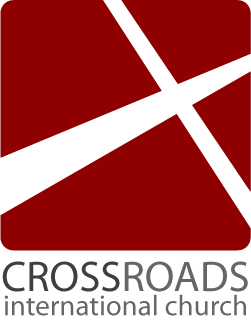 Regardless of Jews or Gentiles (2:9–10)

“For God does not show favoritism” (2:11)

With or without law (2:12–15)
God's Response
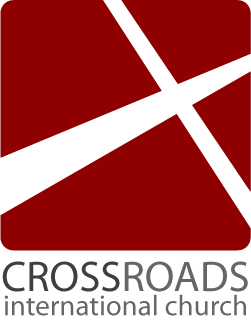 God judges these hidden acts of people, today, through the gospel of Christ Jesus (2:16)
Summary
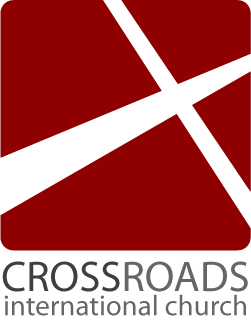 But, I don't need the Gospel, 
I am not a sinner!

But, I don’t need the Gospel, 
I am a saint!
Summary
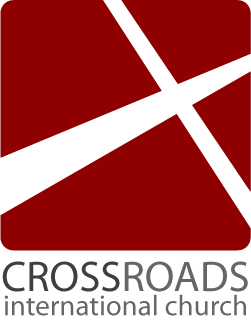 But, I need the Gospel, 
I am a sinner!

But, I need the Gospel, 
I am not a saint!
Get this presentation and notes for free!
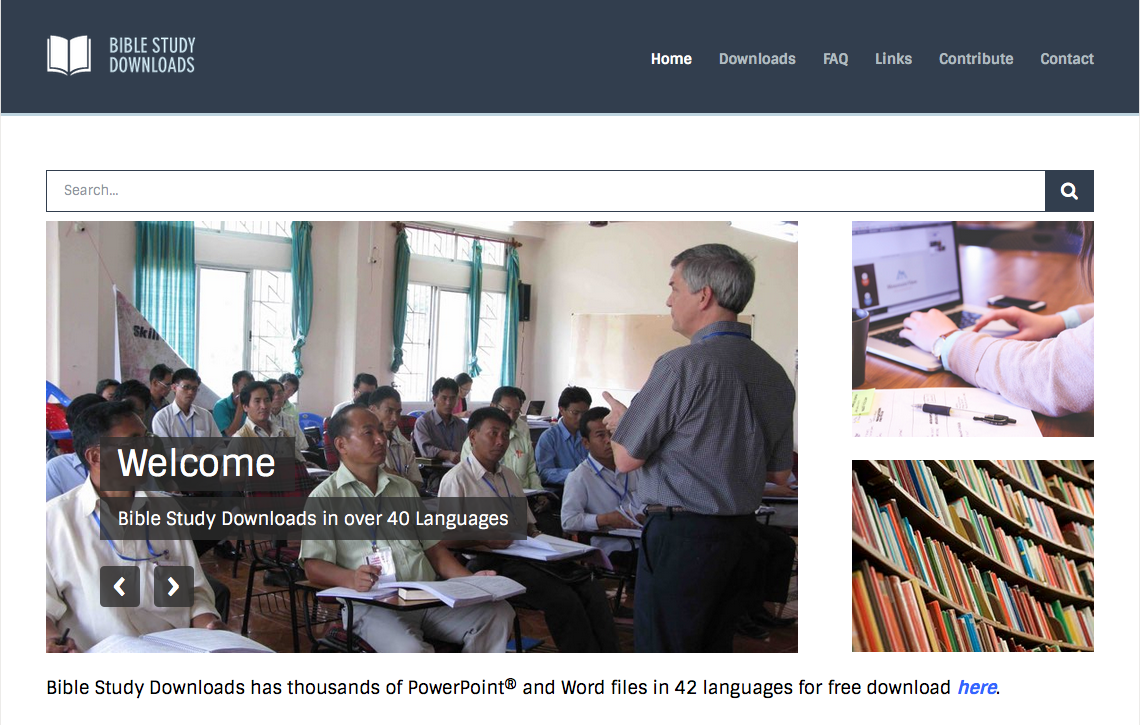 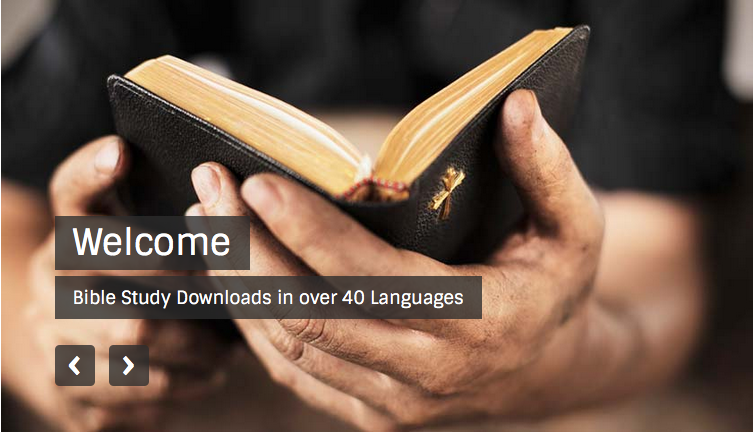 NT Sermons link at BibleStudyDownloads.org